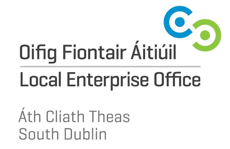 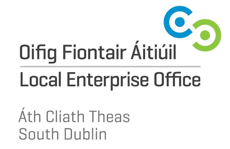 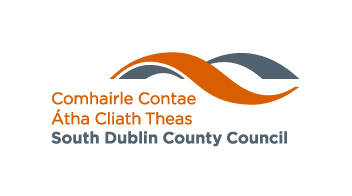 LECP 2022 – 2028 Update 
To EETD SPC 
Date 8th  February 2023
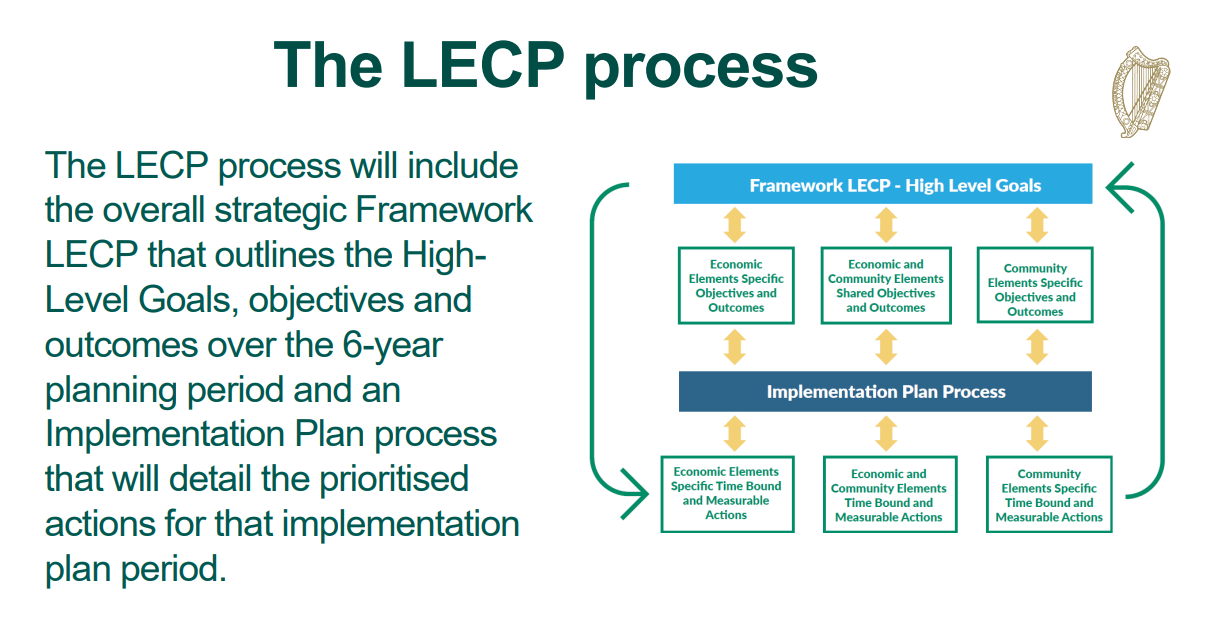 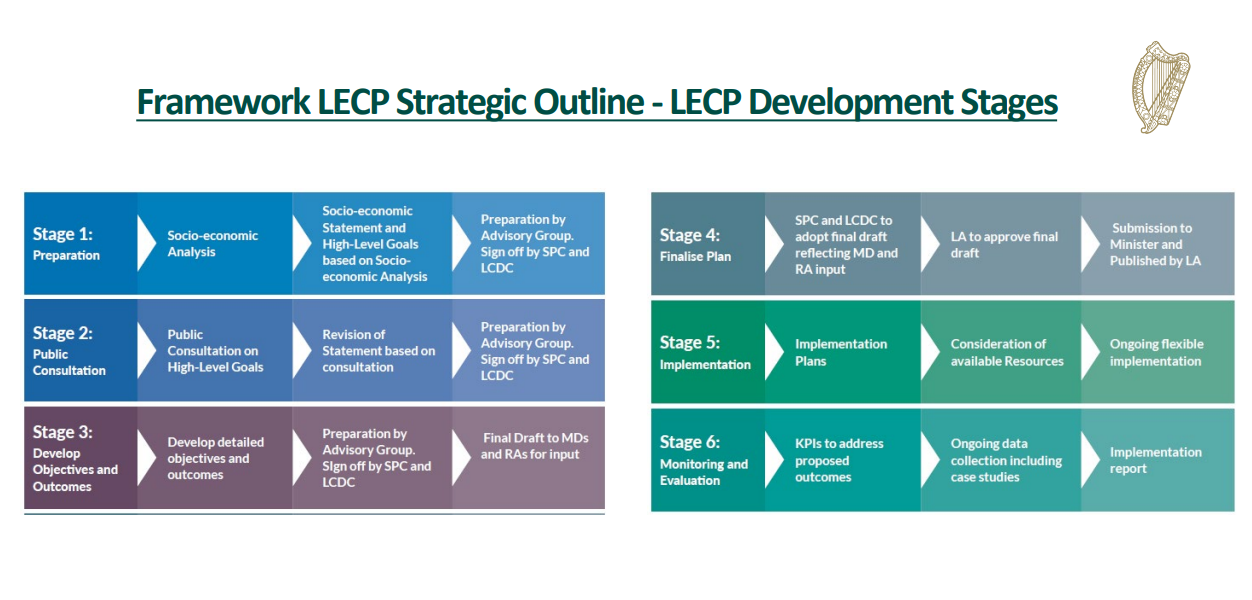 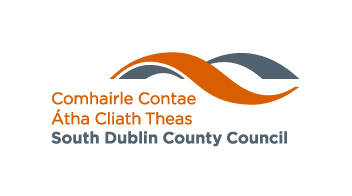 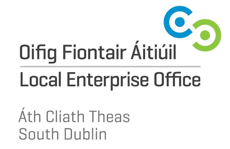 LECP ADVISORY GROUP
ECONOMIC MEMBERS:
Director of Economic Development Enterprise                    		– Jason Frehill
EETD SPC Council 
Member 		 – Cllr Pamela Kearns
EETD SPC Industry 
Member		 – Ms Sherri Brennan
Head of Enterprise   – Tom Rooney
COMMUNITY MEMBERS :
Chief Officer LCDC 		– Prof Mary Corocran

LCDC Council Member 	 – Cllr t.b.c.
SEO Community Department
SDCC			 – Jennifer Moroney Ward

/
Role of the Advisory Group is to advise and assist on the implementation and monitoring arrangements through the Implementation Plan Process
Needs to reflect the balance of public/private interests
Plays a Key Role in All Stages
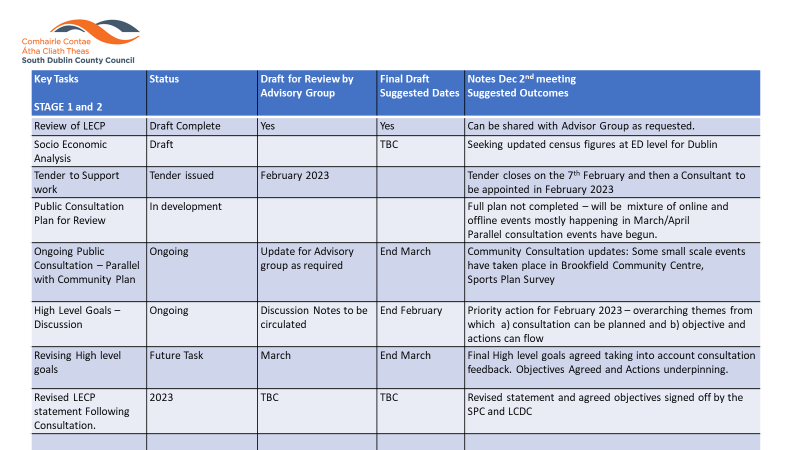